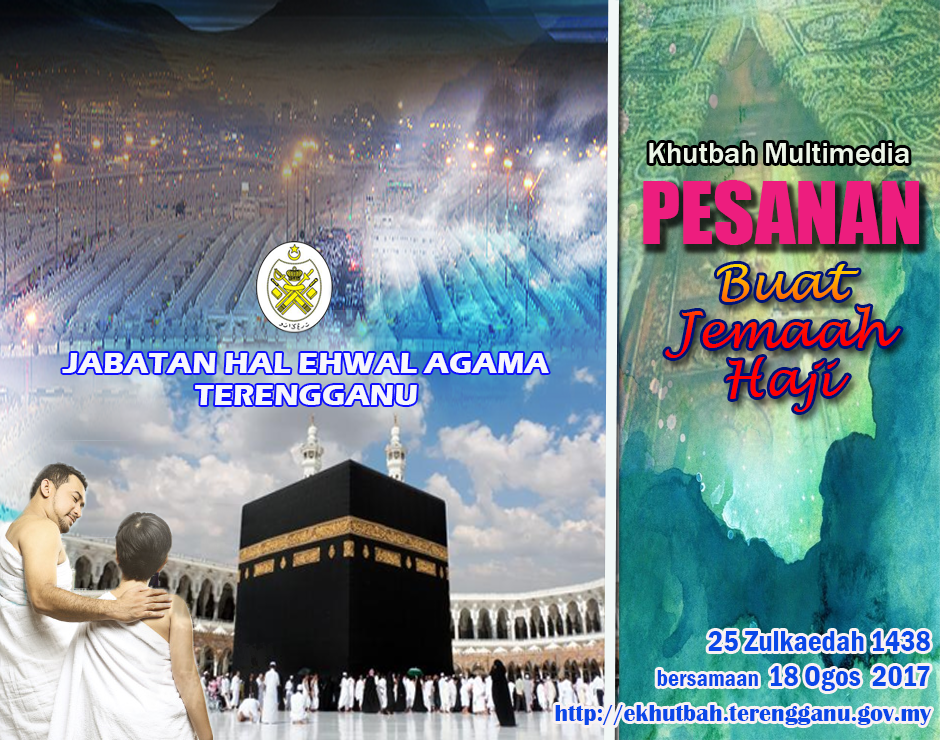 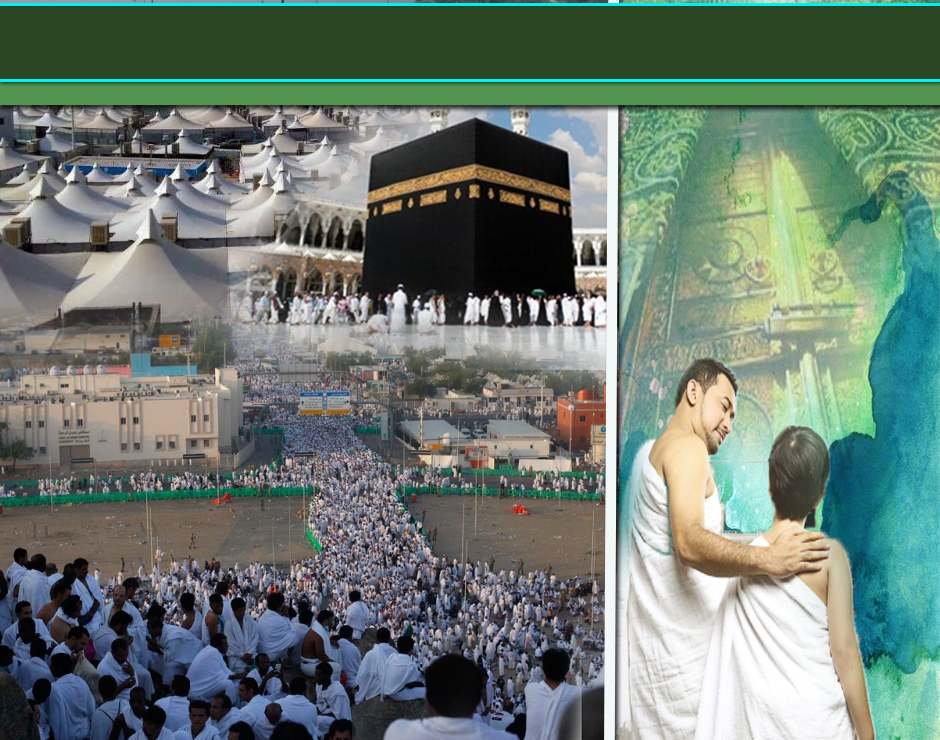 Pujian Kepada Allah S.W.T.
الْحَمْدُ للهِ
Segala puji-pujian hanya bagi Allah S.W.T.
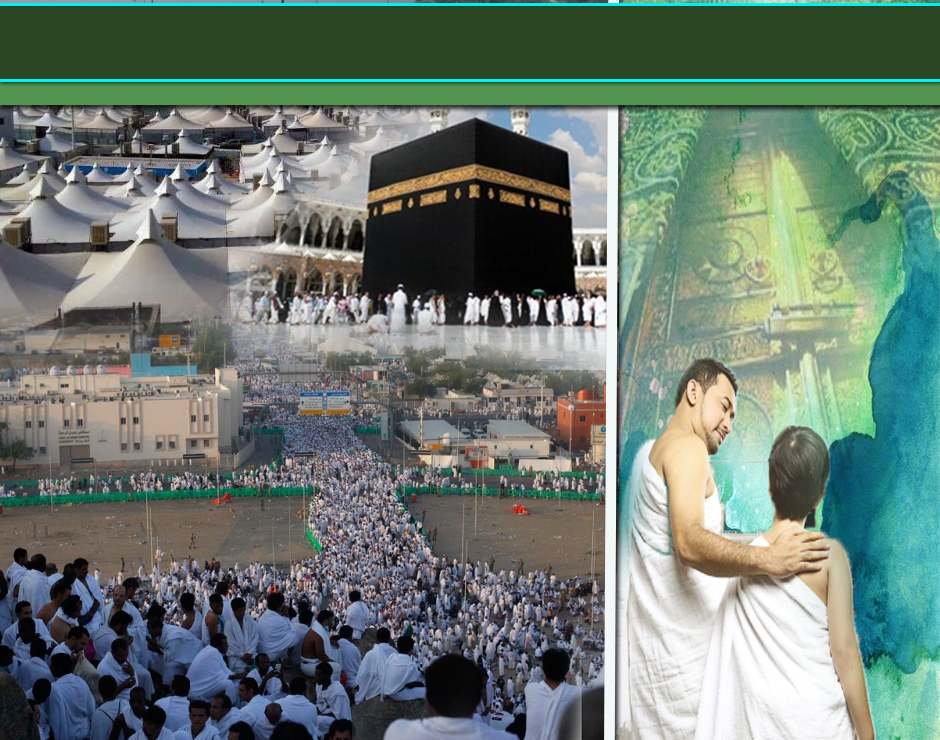 Syahadah
وَأَشْهَدُ أَنْ لَا إِلَهَ إِلَّا اللهُ وَحْدَهُ لَا شَرِيكَ لَهُ، 
وَأَشْهَد أَنَّ سَيِّدَنَا مُحَمَّدًا عَبْدُهُ وَرَسُوْلُه.
Dan kami bersaksi bahawa sesungguhnya tiada tuhan melainkan Allah Yang Maha Esa, tiada sekutu bagiNya dan juga kami  bersaksi bahawa nabi Muhammad S.A.W adalah Rasul-Nya.
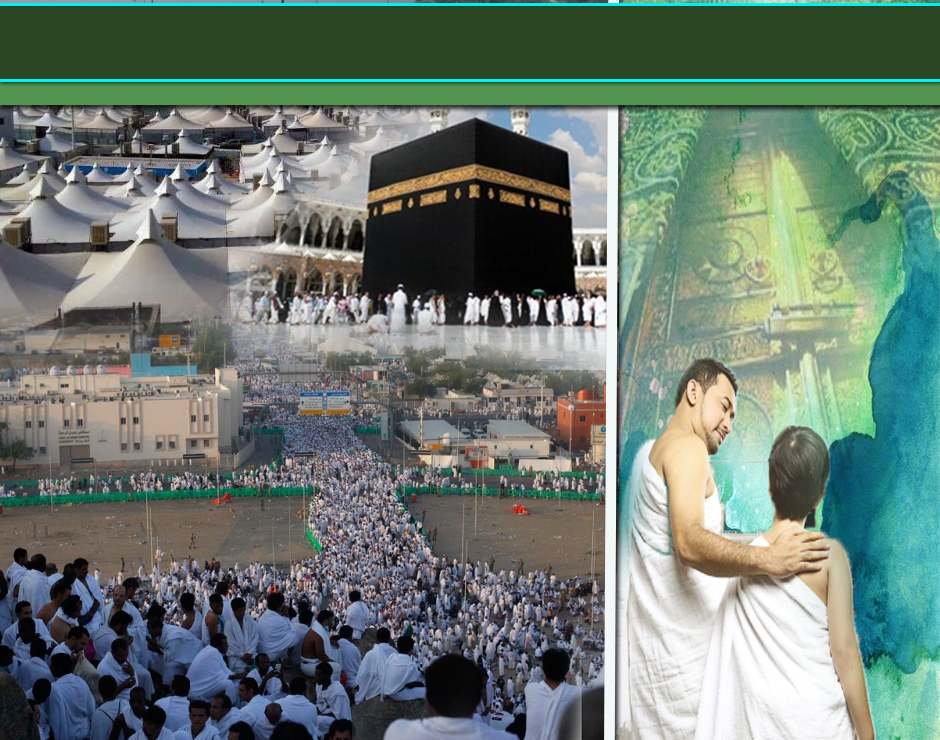 Selawat Ke Atas 
Nabi Muhammad S.A.W
اللَّهُمَّ صَلِّ وَسَلِّمْ وَبَارِكْ عَلَى سَيِّدِنَا مُحَـمَّدٍ وَعَلَى آلِهِ وَأَصْحَابِه وَمَنْ تَبِعَهُمْ بِإِحْسَانٍ إِلَى يَوْمِ الدِّيْن.
Ya Allah, Cucurilah rahmat dan sejahtera ke atas hambaMu dan rasulMu Nabi Muhammad S.A.W dan ke atas keluarganya dan para sahabatnya serta pengikut Baginda sehingga hari pembalasan.
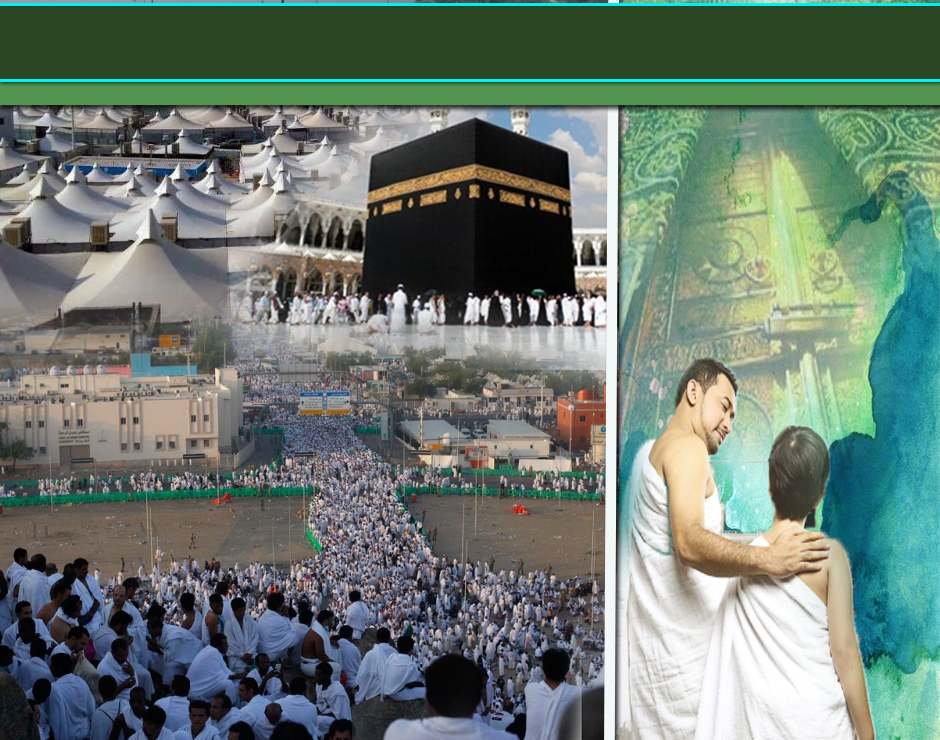 Pesanan Takwa
اتَّقُوْا اللهَ حَقَّ تُقَاتِه، وَلَا تَمُوْتُنَّ إِلَّا وَأَنْتُمْ مُسْلِمُون.
Pertingkatkan ketaqwaan kita kepada Allah dan janganlah kamu mati melainkan dalam keadaan Islam.
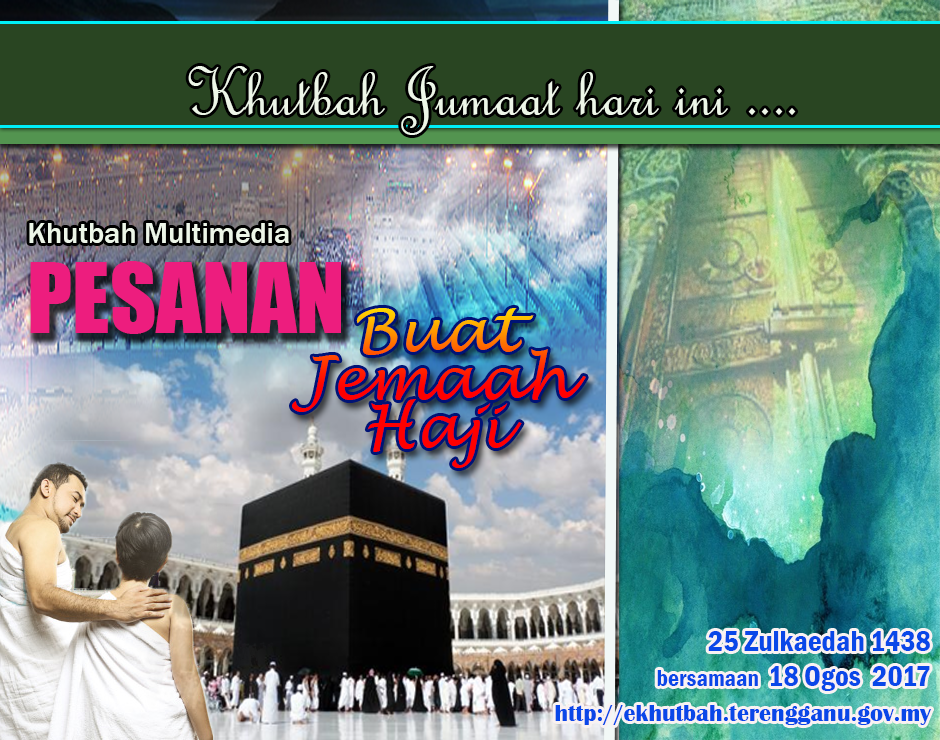 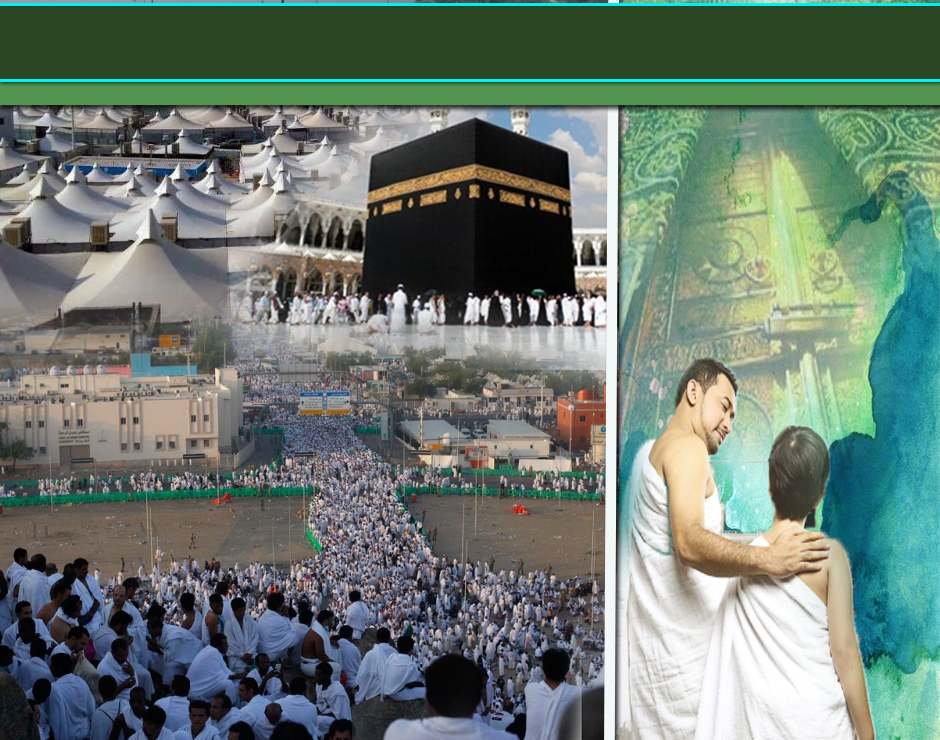 Haji merupakan Ibadat tertua yang disyariatkan
Perintah Allah kepada Nabi  Ismail AS
Meninggalkan isteri Hajar  dan anaknya Nabi Ismail AS di lembah yang tandus
Diperintahkan oleh Allah agar mendirikan Kaabah sebagai syiar pengabdian manusia kepada Allah.
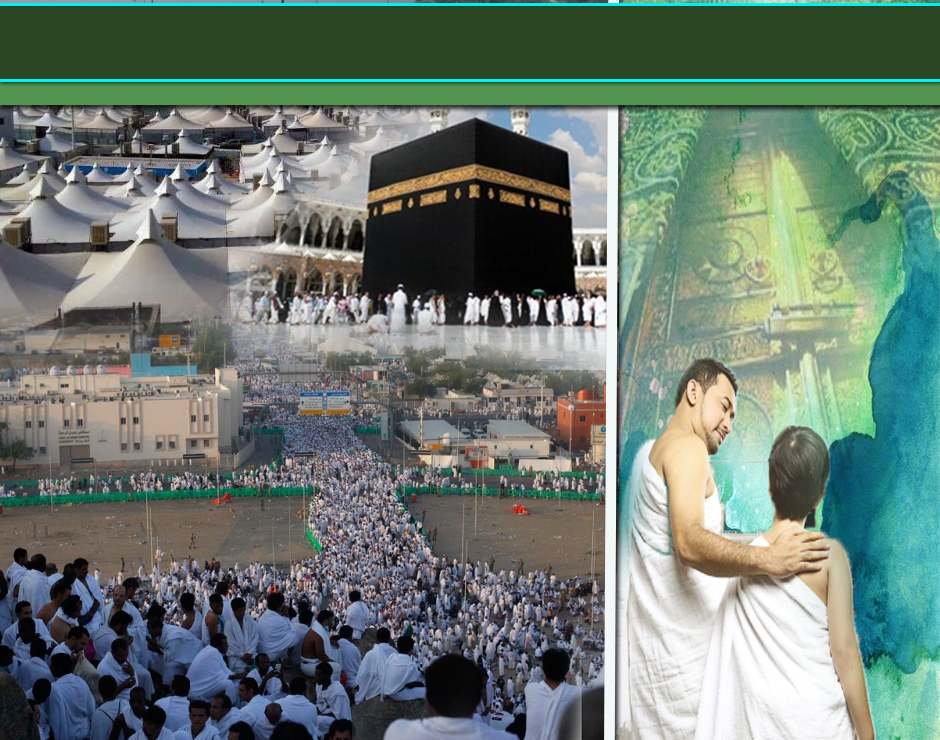 Firman Allah Taala Dalam 
Surah Al-Baqarah, Ayat: 125
وَإِذْ جَعَلْنَا الْبَيْتَ مَثَابَةً لِّلنَّاسِ وَأَمْناً وَاتَّخِذُواْ مِن مَّقَامِ إِبْرَاهِيمَ مُصَلًّى وَعَهِدْنَا إِلَى إِبْرَاهِيمَ وَإِسْمَاعِيلَ أَن طَهِّرَا بَيْتِيَ لِلطَّائِفِينَ وَالْعَاكِفِينَ وَالرُّكَّعِ السُّجُودِ
“Dan (ingatlah), ketika Kami jadikan Rumah suci Baitullah itu tempat tumpuan bagi umat manusia (untuk Ibadat Haji) dan tempat yang aman; dan jadikanlah oleh kamu Makam Ibrahim itu tempat sembahyang.  Dan Kami perintahkan kepada Nabi Ibrahim dan Nabi Ismail (dengan berfirman): "Bersihkanlah Rumahku (Kaabah dan Masjid Al-Haraam dari segala perkara yang dilarang) untuk orang-orang yang bertawaf, dan orang-orang yang beriktikaf (yang tetap tinggal padanya), dan orang-orang yang rukuk dan sujud".
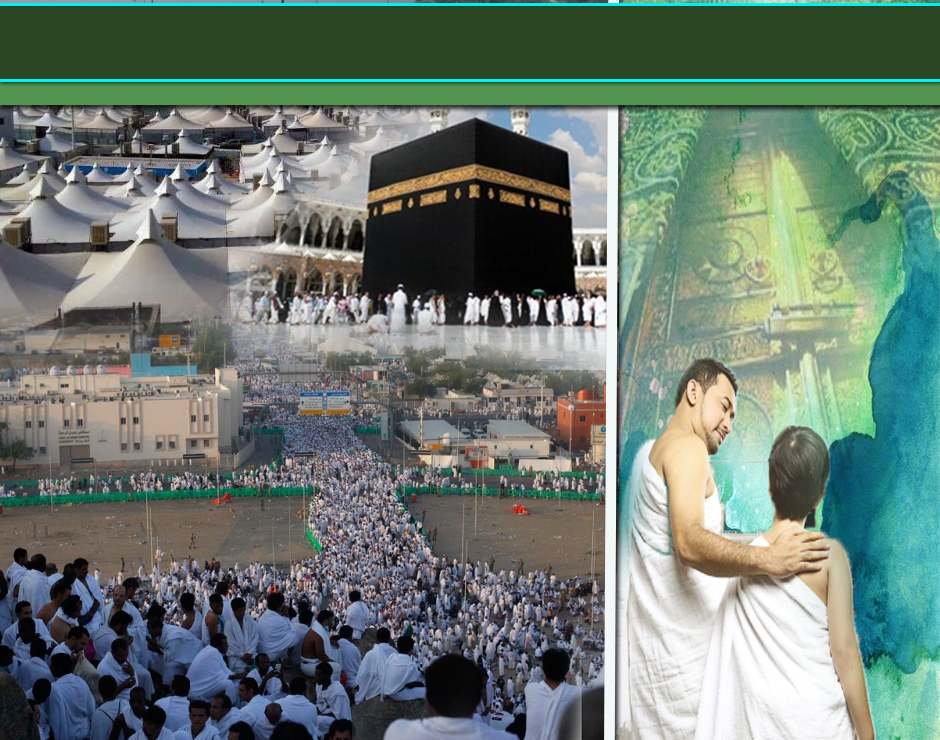 Pembinaan Kaabah
Menggambarkan tentang seruan mengerjakan ibadah haji kepada seluruh umat Islam, demi untuk mencari kedamaian hati, ketenangan jiwa dan keampunan Ilahi.
Ibadah Haji Sebagai Rukun Islam
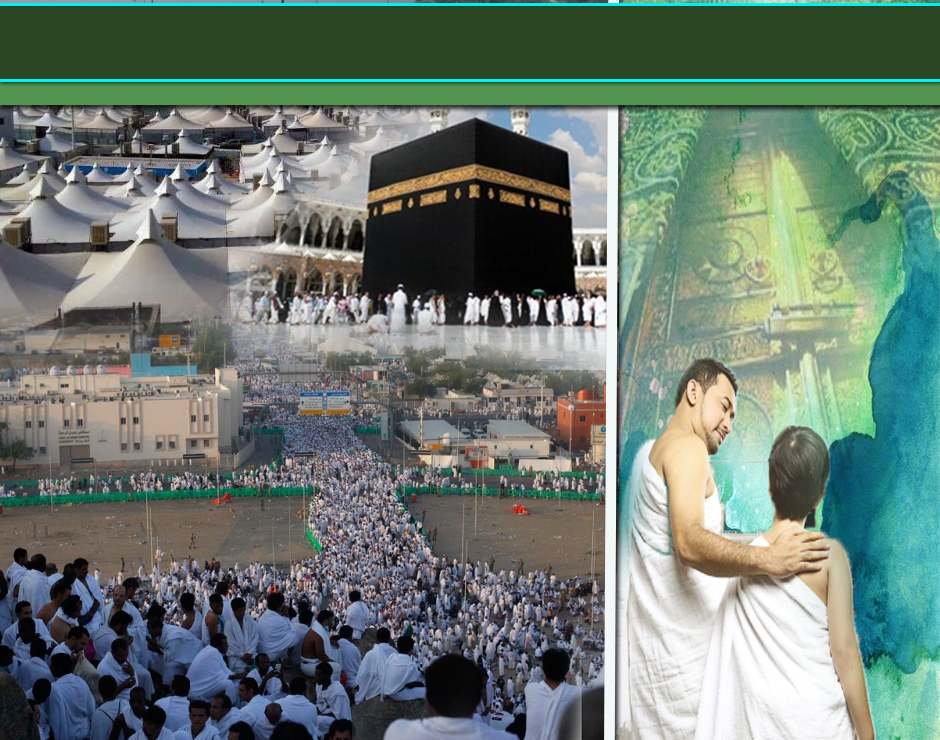 Sabda Nabi S.A.W
إِنَّ الإِسْلَامَ بُنِيَ عَلَى خَمْسٍ، شَهَادَةِ أَنْ لَا إِلَهَ إِلَّا اللهُ وَإِقَامِ الصَّلَاةِ وَإِيْتَاءِ الزَّكَاةِ وَصِيَامِ رَمَضَانَ وَحَجِّ الْبَيْتِ. 
(رواه المسلم)
“Sesungguhnya Islam dibina di atas lima rukun, penyaksian bahawa tiada tuhan yang berhak disembah melainkan Allah, mendirikan solat, menunaikan zakat, berpuasa pada bulan Ramadhan dan mengerjakan Haji”.
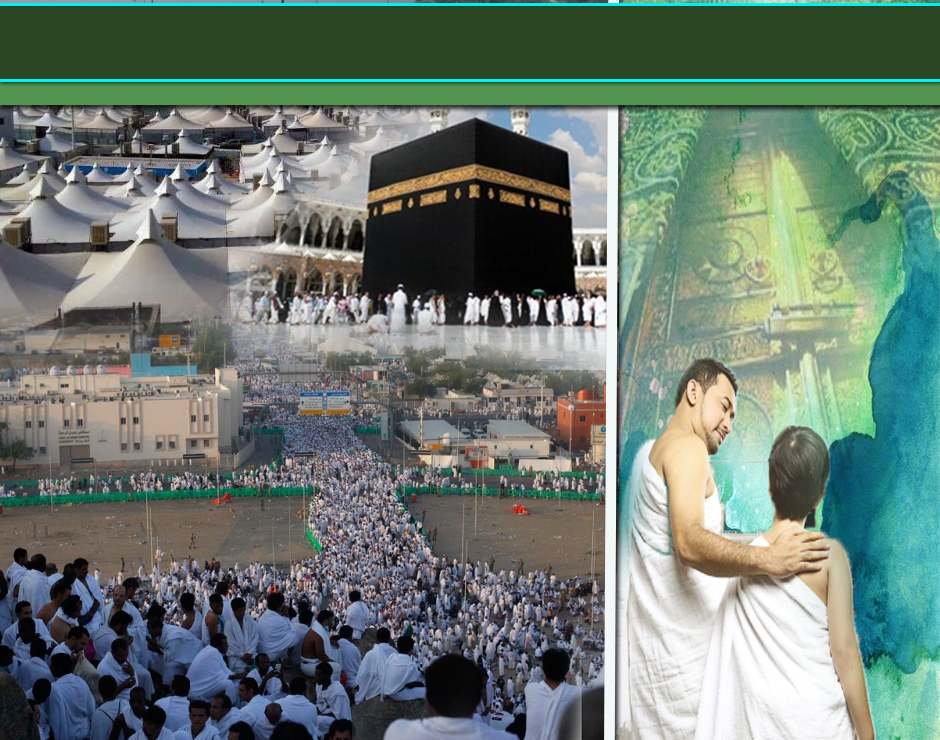 Merebut Peluang Beribadah
Di Tanah Suci
Sabda Nabi S.A.W
الْعُمْرَةُ إِلَى الْعُمْرَةِ كَفَّارَةٌ لِمَا بَيْنَهُمَا، وَالْحَجُّ الْمَبْرُوْرُ لَيْسَ لَهُ جَزَاءٌ إِلَّا الْجَنَّةُ.  (رواه البخاري)
“Dari satu umrah ke umrah yang lain, merupakan penghapusan setiap dosa. Manakala Haji Mabrur, tiada balasan lain kecuali syurga”.
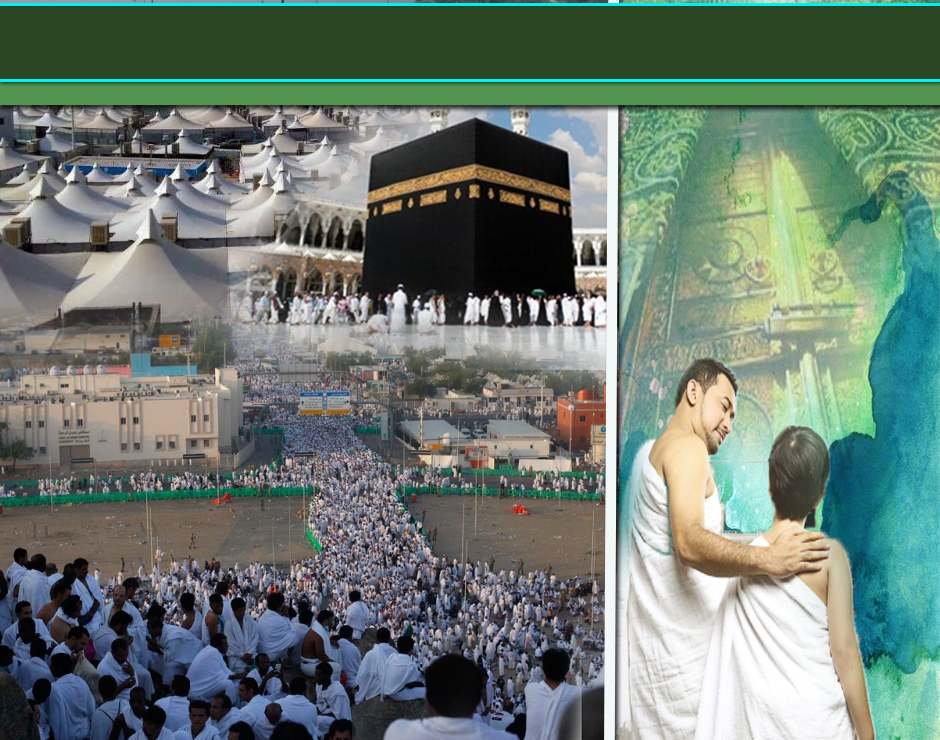 Kefardhuan Ibadah Haji Bagi Yang Berkemampuan
Mengerjakan Umrah semasa di Tanah Suci
Merebut peluang bagi memperolehi Haji Mabrur
Melakukan manasik haji dan umrah sesempurna mungkin.
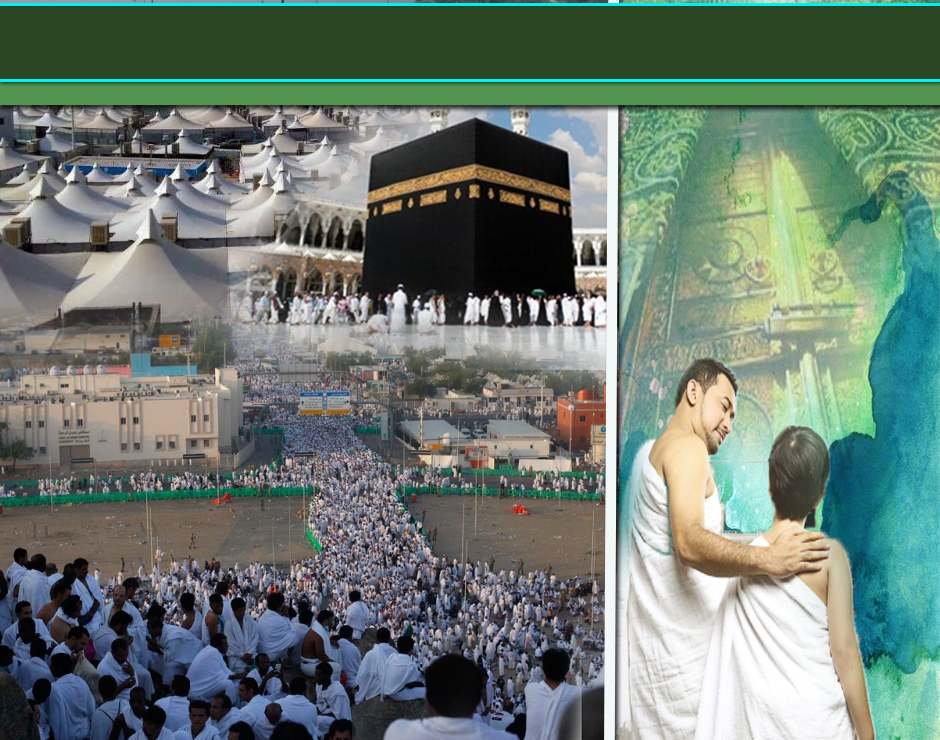 Persiapan Kepada Bakal Jemaah Haji
1
Persiapkan ilmu tentang manasik haji dan umrah.
Seperti niat di miqat, tawaf dan saie di Masjidil Haram, bercukur, dam dan sebagainya.
Larangan-larangan dalam ihram dan hukum-hakam yang berkaitan dengannya.
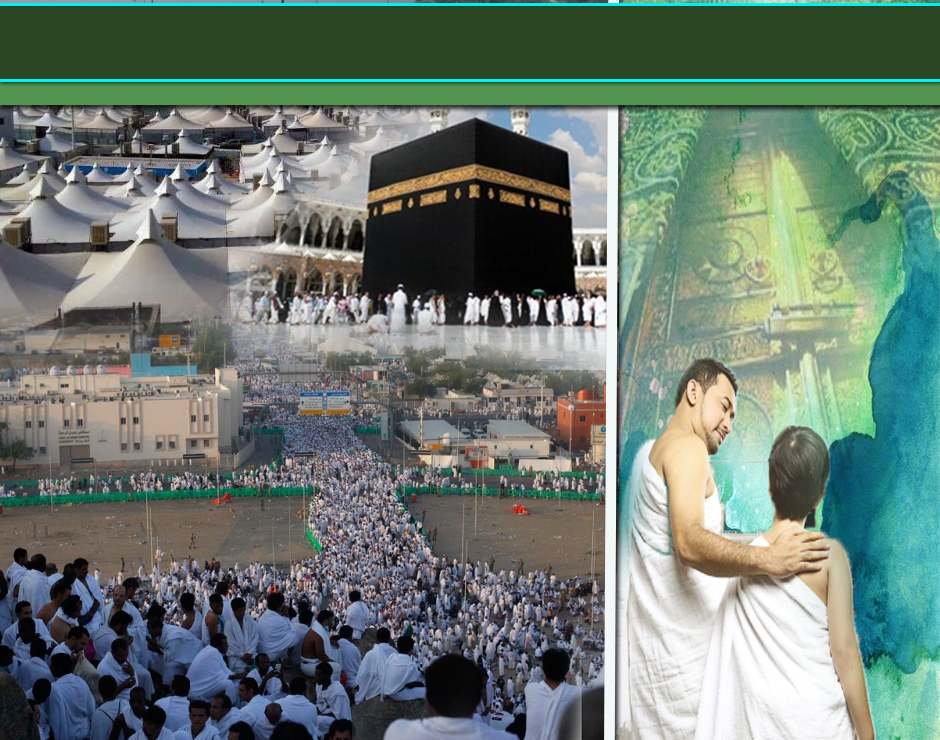 Persiapan Kepada Bakal Jemaah Haji
2
Biasakan dengan amalan solat berjemaah di masjid-masjid berdekatan.
Agar amalan tersebut terus berkesinambungan apabila berada di Tanah Suci dan terus istiqamah setelah kembali ke tanah air.
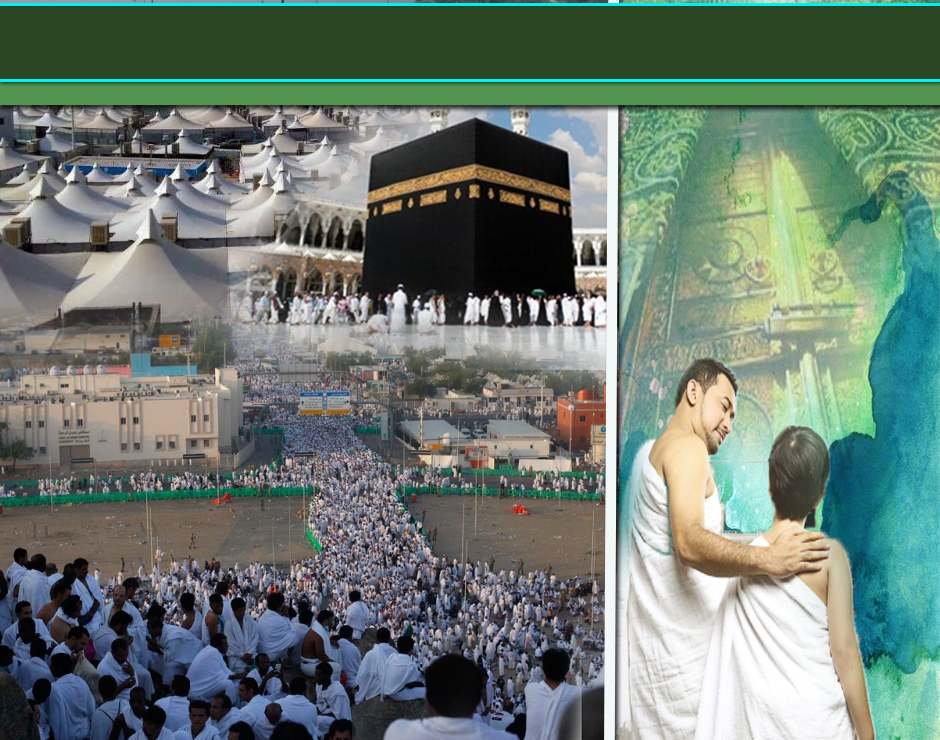 Persiapan Kepada Bakal Jemaah Haji
3
Persiapkan diri dari sudut rohani, jasmani dan mental.
Jutaan umat Islam akan bertumpu 
di Tanah Suci
Pelbagai perangai dan tingkah laku
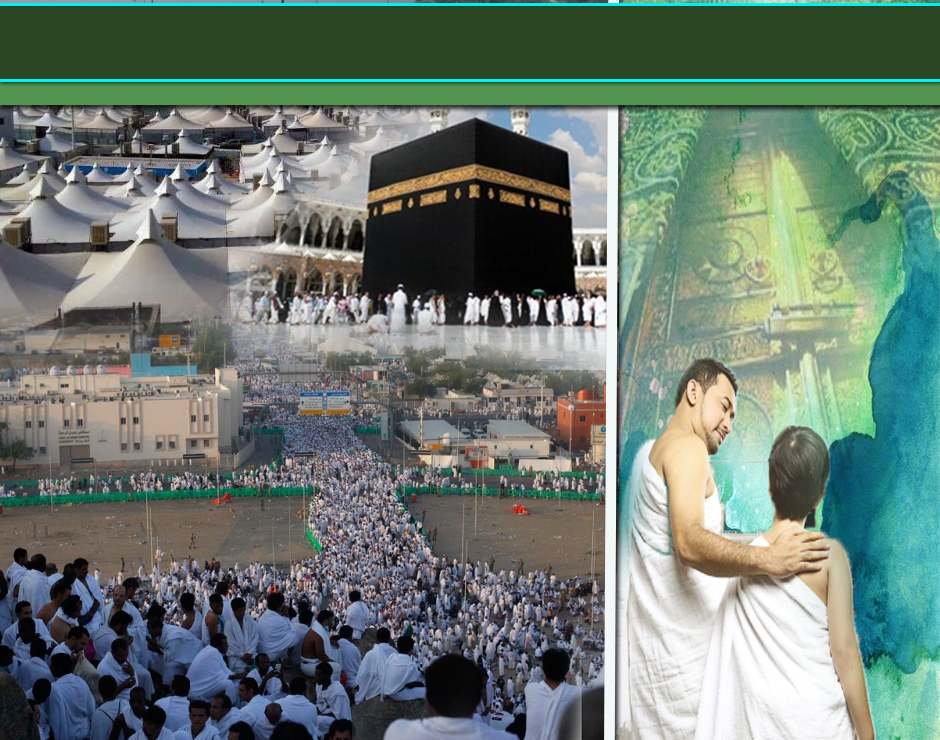 Persiapan Kepada Bakal Jemaah Haji
4
Mengunjungi Tempat-tempat bersejarah
meluangkan masa untuk mengunjungi tempat-tempat yang bersejarah
seperti Gua Hira’, Masjid Quba’ dan 
Medan Uhud
menyuntik keinsafan dan menyemarakkan semangat juang dalam mendepani cabaran Islam semasa.
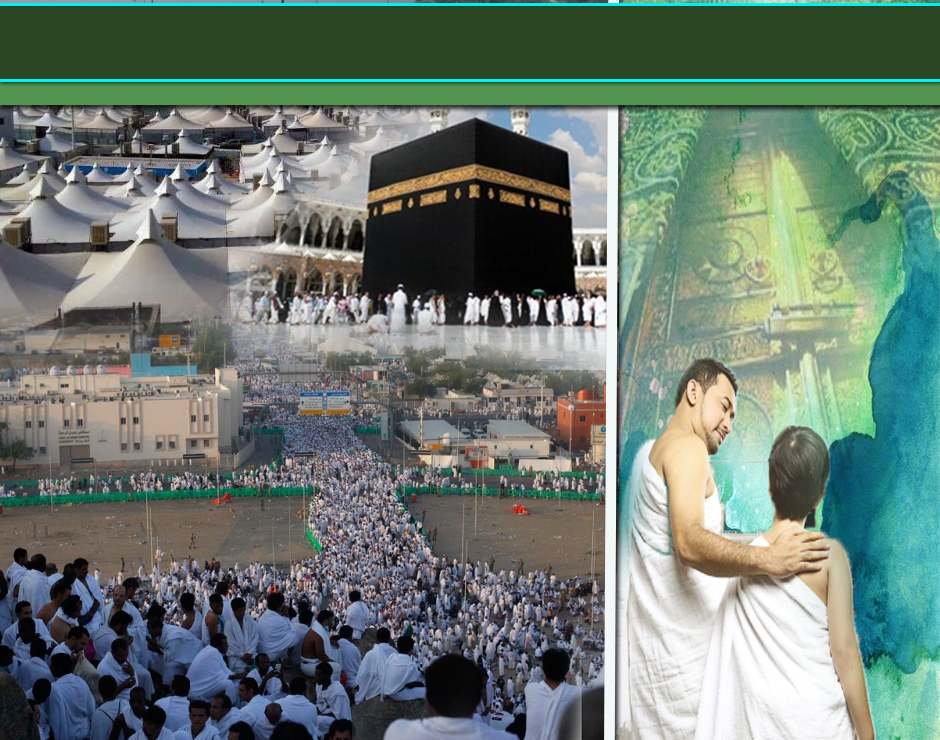 Persiapan Kepada Bakal Jemaah Haji
5
Mengenepikan seketika urusan dunia.
Seperti bersua foto, ber’whatsapp’, 
dan lain-lain.
Tumpukan sepenuh masa untuk beribadah selama tempoh berada di Haramain.
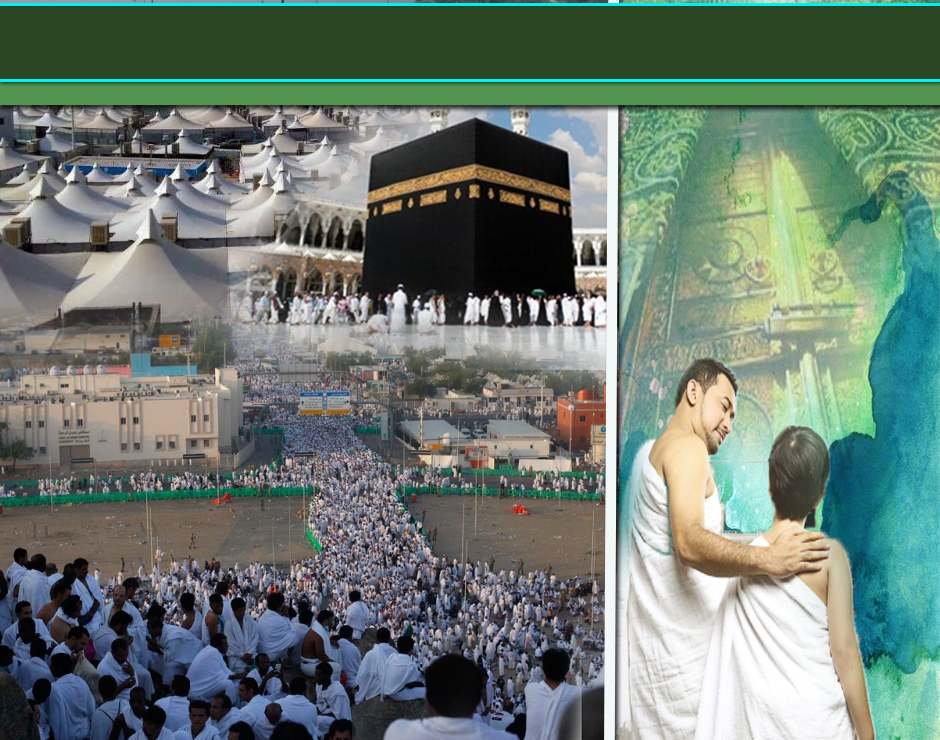 Doa Kepada Jemaah Haji
Dapat mengerjakan Haji sebaik mungkin.
Selamat pergi dan kembali ke tanah air dengan keazaman yang tinggi.
Semoga Allah Taala memberi peluang semua jemaah agar dapat menunaikan ibadat haji pada tahun akan datang.
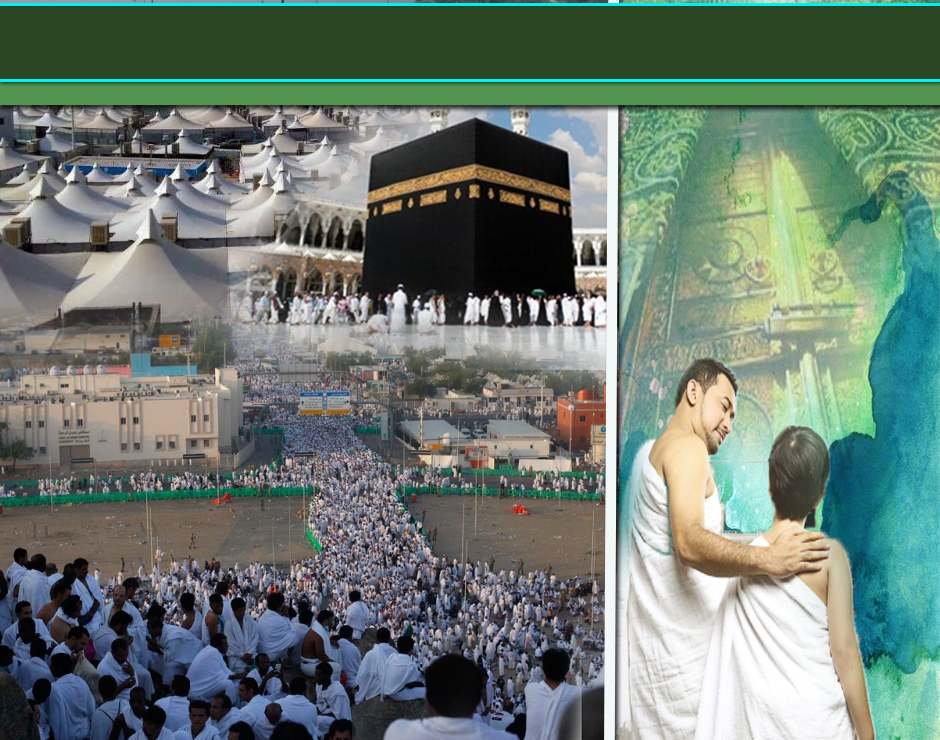 Firman Allah Taala Dalam 
Surah al Baqarah, Ayat 197:
الْحَجُّ أَشْهُرٌ مَّعْلُومَاتٌ فَمَن فَرَضَ فِيهِنَّ الْحَجَّ فَلاَ رَفَثَ وَلاَ فُسُوقَ وَلاَ جِدَالَ فِي الْحَجِّ وَمَا تَفْعَلُواْ مِنْ خَيْرٍ يَعْلَمْهُ اللّهُ وَتَزَوَّدُواْ فَإِنَّ خَيْرَ الزَّادِ التَّقْوَى وَاتَّقُونِ يَا أُوْلِي الأَلْبَابِ
(Masa untuk mengerjakan ibadat) Haji itu ialah beberapa bulan yang termaklum. Oleh yang demikian sesiapa yang telah mewajibkan dirinya (dengan niat mengerjakan) Ibadat Haji itu, maka tidak boleh mencampuri isteri, dan tidak boleh membuat maksiat, dan tidak boleh bertengkar, dalam masa mengerjakan Ibadat Haji. Dan apa jua kebaikan yang kamu kerjakan adalah diketahui oleh Allah; dan hendaklah kamu membawa bekal dengan cukupnya kerana sesungguhnya sebaik-baik bekal itu ialah memelihara diri (dari keaiban meminta sedekah); dan bertaqwalah kepadaKu, Wahai orang-orang yang berakal (yang dapat memikir dan memahaminya).
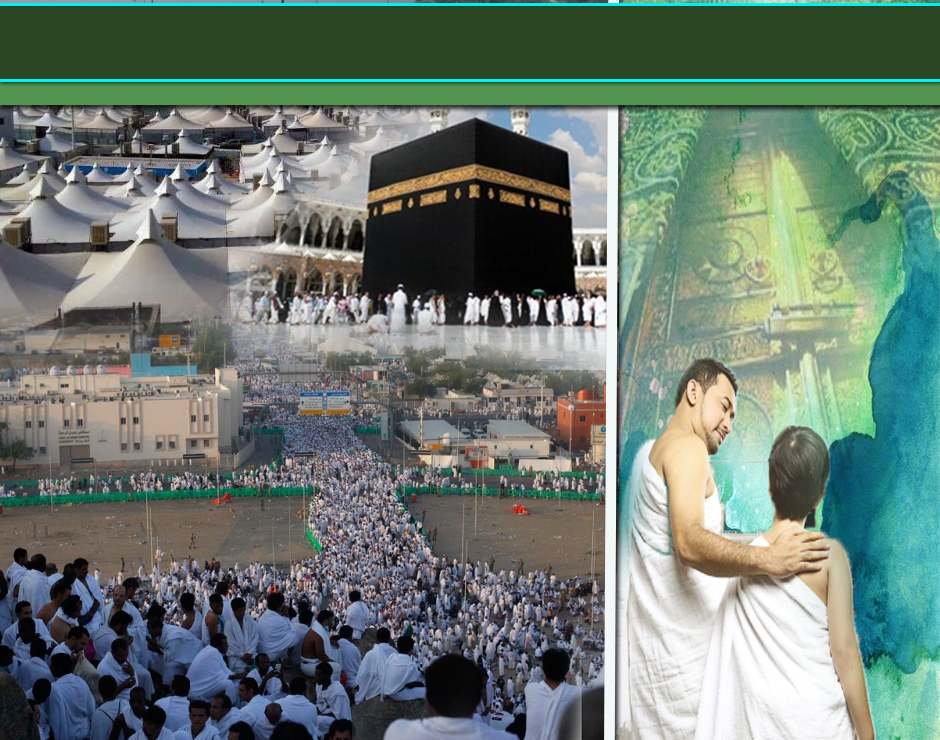 بَارَكَ اللهُ لِيْ وَلَكُمْ بِالْقُرْآنِ الْعَظِيْمِ وَنَفَعَنِي وَإِيَّاكُمْ بِمَا فِيْهِ مِنَ الأيَاتِ وَالذِّكْرِ الْحَكِيْمِ وَتَقَبَّلَ مِنِّي وَمِنْكُمْ تِلاوَتَهُ إِنَّهُ هُوَ السَّمِيعُ الْعَلِيْمُ. أَقُوْلُ قَوْلِيْ هَذَا وَأَسْتَغْفِرُ اللهَ الْعَظِيْمَ لِيْ وَلَكُمْ وَلِسَائِرِ الْمُسْلِمِيْنَ وَالْمُسْلِمَاتِ وَالْمُؤْمِنِيْنَ وَالْمُؤْمِنَاتِ الأَحْيَاءِ مِنْهُمْ وَالأَمْوَاتِ، فَاسْتَغْفِرُوْهُ، إِنَّهُ هُوَ الْغَفُوْرُ الرَّحِيْمُ.
Doa Antara Dua Khutbah
Aamiin Ya Rabbal Aalamin..
Tuhan Yang Memperkenankan Doa Orang-orang Yang Taat, Berilah Taufik Kepada Kami 
Di Dalam Mentaatimu, Ampunilah Kepada 
Mereka Yang 
Memohon Keampunan.
Aamiin
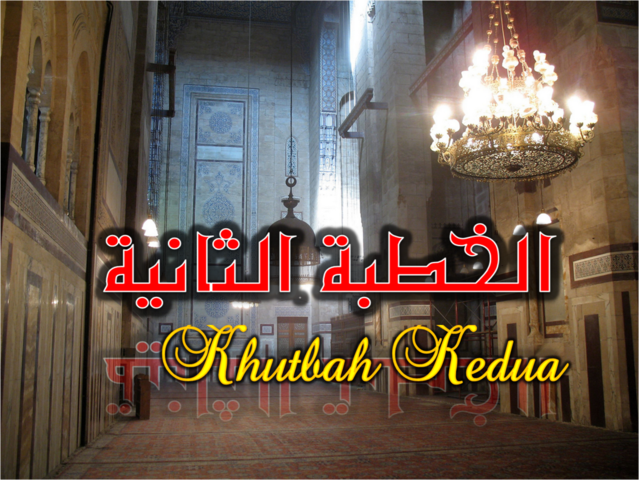 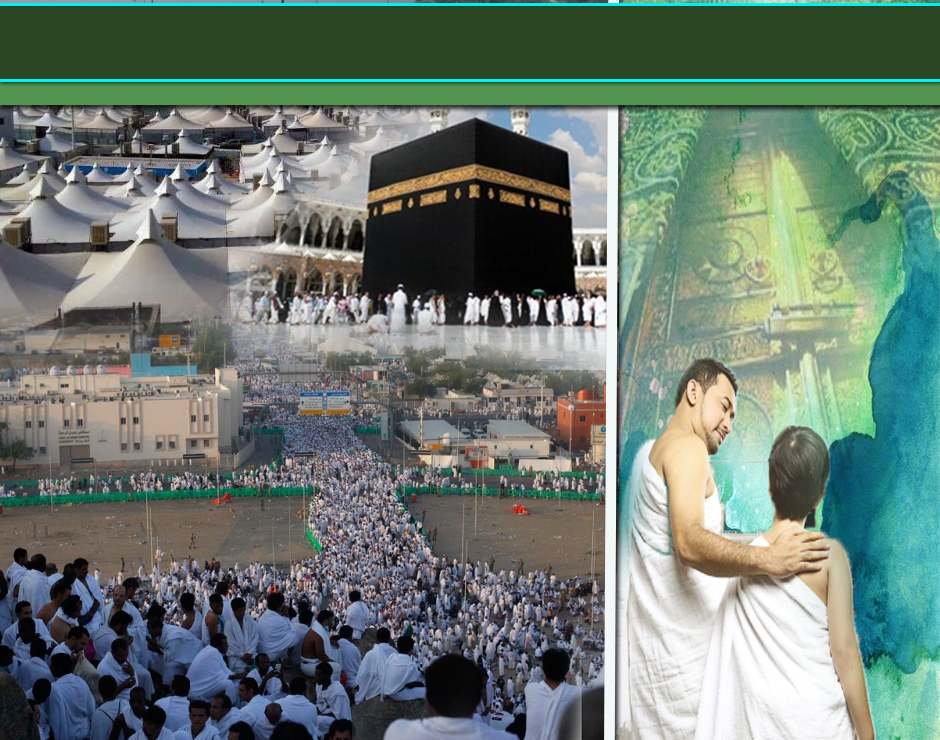 Pujian Kepada Allah S.W.T.
الْحَمْدُ لِلَّهِ
Segala puji-pujian hanya bagi Allah S.W.T.
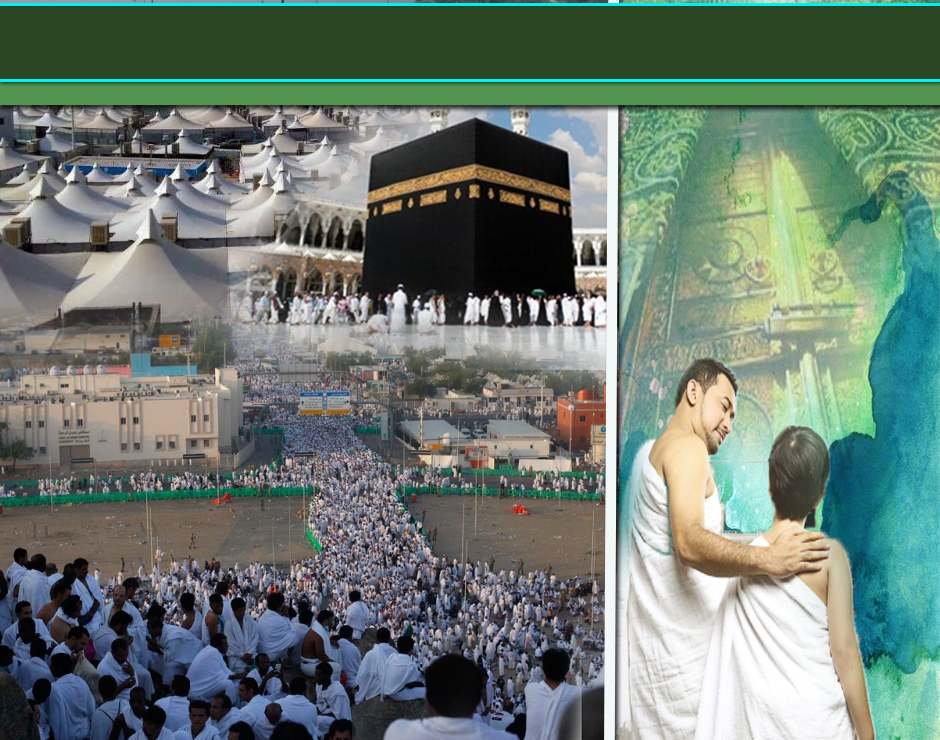 Syahadah
وَأَشْهَدُ أَن لَّا إِلَهَ إِلَّا اللهُ وَحْدَهُ لَا شَرِيْكَ لَهُ، وَأَشْهَدُ أَنَّ مُحَمَّدًا عَبْدُهُ وَرَسُوْلُه
Dan aku bersaksi  bahawa sesungguhnya tiada tuhan melainkan Allah, KeesaanNya tiada sekutu bagiNya dan juga aku bersaksi bahawa nabi Muhammad S.A.W hambaNya dan rasulNya.
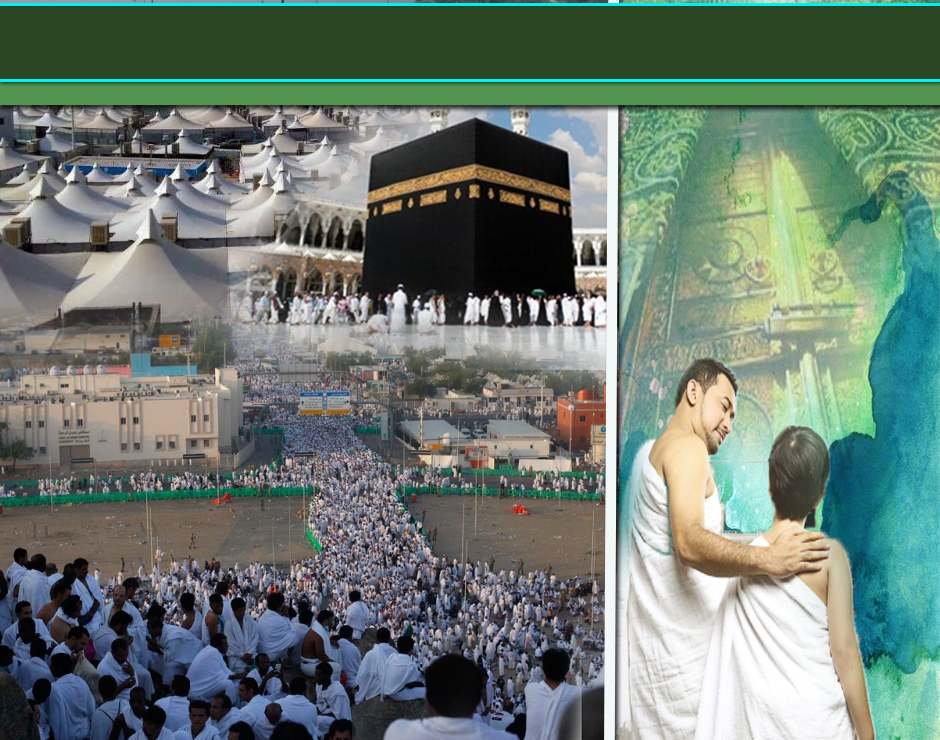 Selawat Ke Atas 
Nabi Muhammad S.A.W
اللَّهُمَّ صَلِّ وَسَلِّمْ عَلَى عَبْدِكَ وَرَسُوْلِكَ  مُحَمَّدٍ، 
وَعَلَى آلِهِ وَأَصْحَابِهِ وَأَتْبَاعِهِ إِلَى يَوْمِ الدِّيْنِ
Ya Allah, Cucurilah rahmat dan sejahtera ke atas Nabi Muhammad S.A.W dan ke atas keluarganya dan para sahabat serta para pengikut Baginda sehingga ke hari pembalasan.
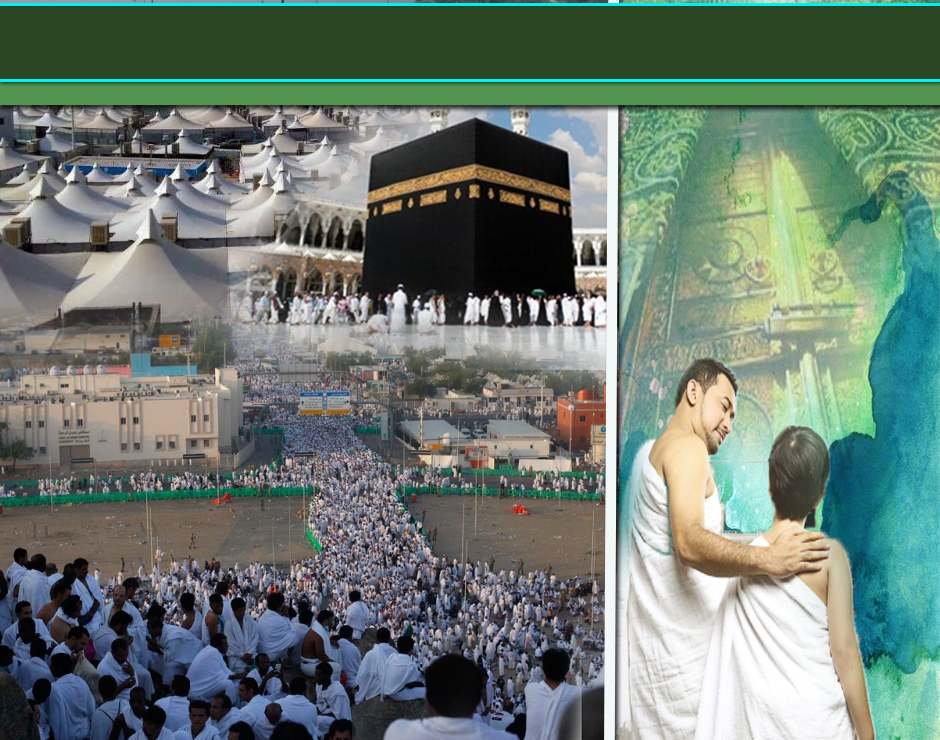 Seruan Takwa
اتَّقُوا اللهَ وَكُوْنُوْا مَعَ الصَّادِقِيْنَ.
Marilah kita bertaqwa kepada Allah SWT dengan sebenar-benarnya dan melaksanakan perintah-Nya serta meninggalkan larangan-Nya.
Hiasilah diri dengan akhlak yang baik.
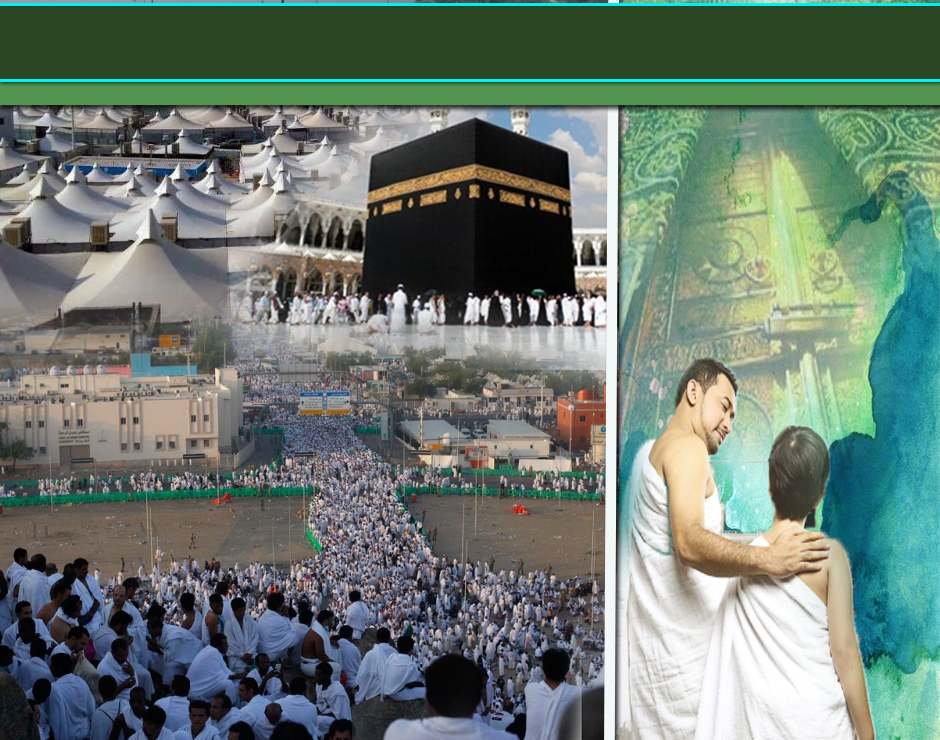 Merebut Peluang Beribadah
Sabda Nabi S.A.W
الْكَيِّسُ مَنْ دَانَ نَفْسَهُ وَعَمِلَ لِمَا بَعْدَ الْمَوْتِ، وَالْعَاجِزُ مَنْ أَتْبَعَ نَفْسَهُ هَوَاهُ وَتَمَنَّى عَلَى اللهِ.
Orang yang bijak itu ialah orang yang mengambil berat tentang dirinya dan beramal  untuk masa selepas mati, dan orang yang lemah itu ialah orang yang menurutkan hawa nafsunya, sedangkan dia bercita-cita untuk menjadi hamba Allah yang diredhai.
Seruan
Mengenang jasa rasul kesayangan, nabi Muhammad SAW  yang berjuang membawa ajaran Islam. Selawat dan salam kepada Rasulullah s.a.w.
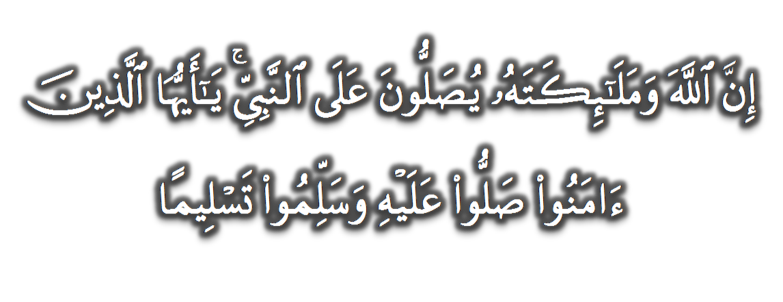 (Surah Al-Ahzab : Ayat 56)
“Sesungguhnya Allah Taala Dan Para MalaikatNya Sentiasa Berselawat Ke Atas Nabi (Muhammad).
Wahai Orang-orang Beriman! Berselawatlah Kamu 
Ke Atasnya Serta Ucapkanlah Salam Sejahtera Dengan Penghormatan Ke Atasnya Dengan Sepenuhnya”.
Selawat
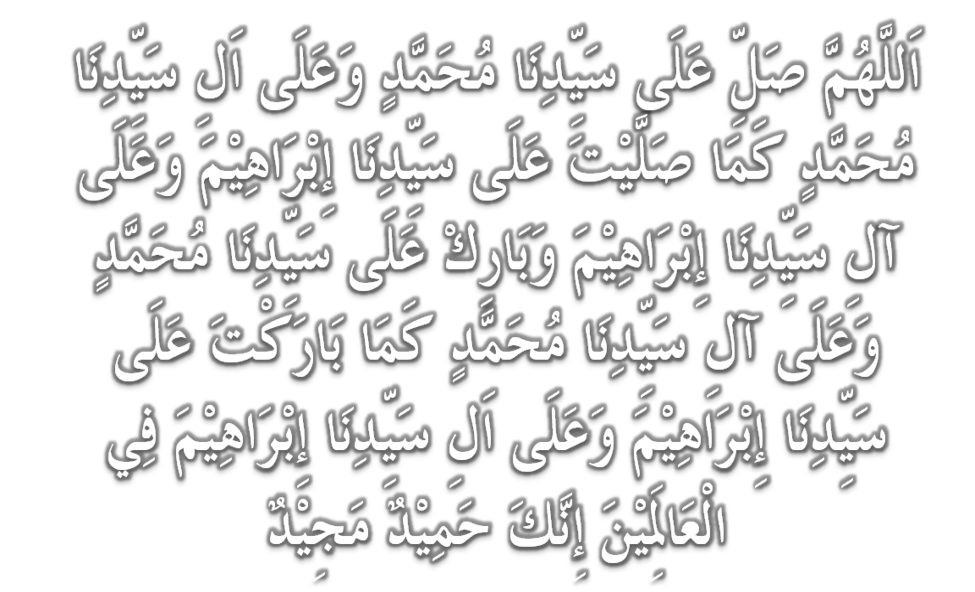 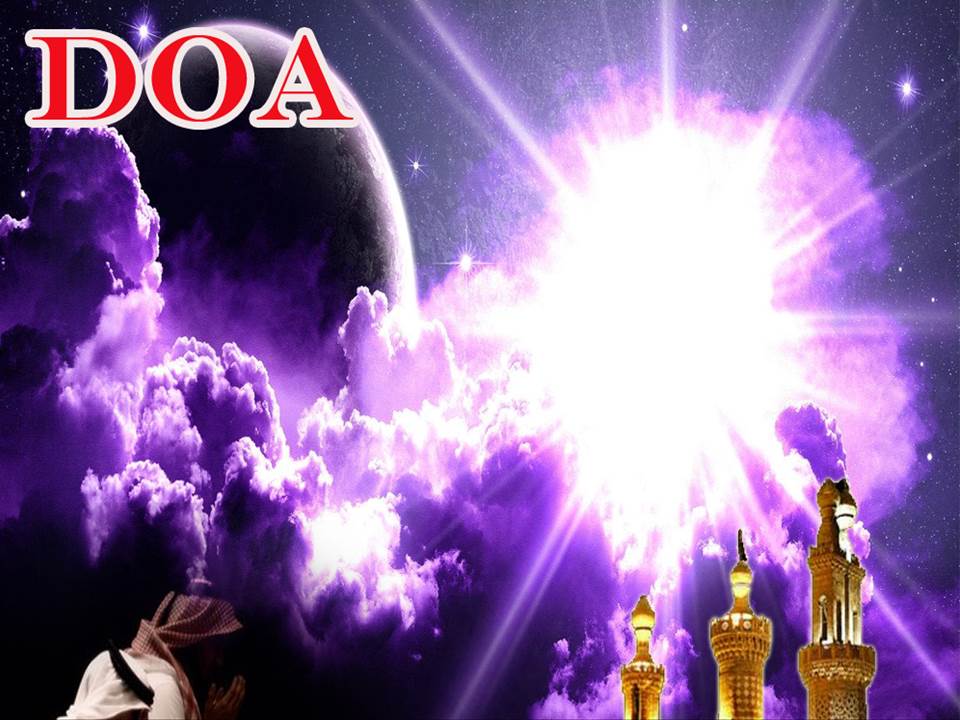 وَارْضَ اللَّهُمَّ عَنِ الْخُلَفَاءِ الرَّاشِدِيْنَ الْمَهْدِيِّيْنَ، سَادَتِنَا أَبِيْ بَكْرٍ وَعُمَرَ وَعُثْمَانَ وَعَلِيّ، وَعَنْ بَقِيَّةِ الصَّحَابَةِ أَجْمَعِيْنَ، وَعَنِ التَّابِعيْنَ وَتَابِعِى التَّابِعِيْنَ بِإِحْسَانٍ إِلَى يَوْمِ الدِّيْن.
Dan berilah keredhaan ke atas Khalifah ar-rasyidin, Abu Bakar, Omar, Uthman dan Ali, dan seluruh sahabat-sahabatnya serta pengikut- pengikut Baginda hingga hari pembalasan.
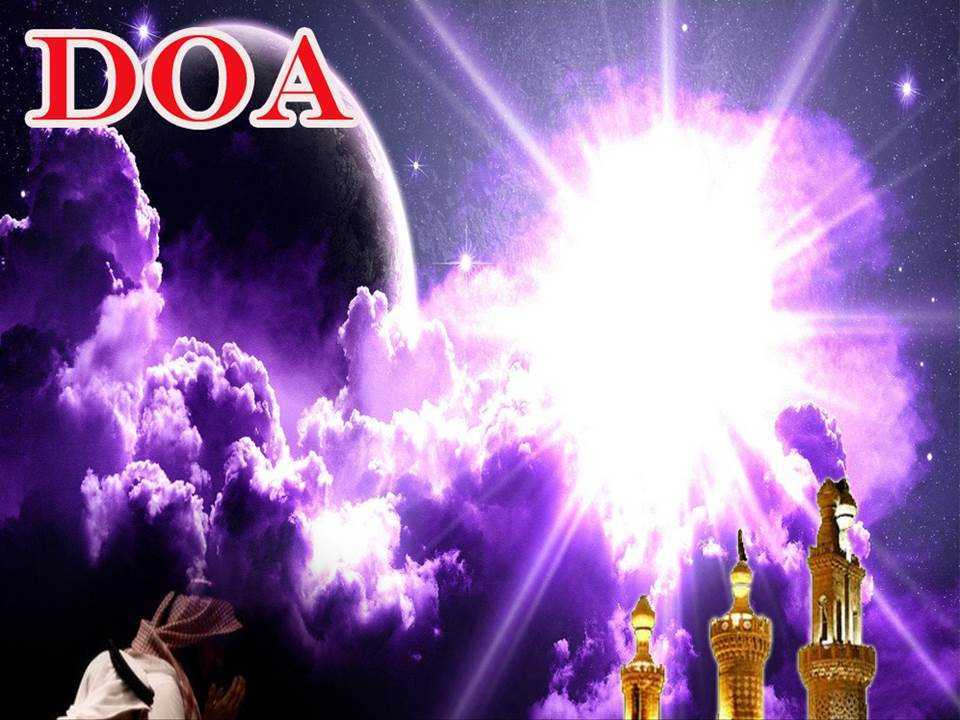 اللَّهُمَّ اغْفِرْ لِلْمُؤْمِنِيْنَ وَالْمُؤْمِنَاتِ، وَالمُسْلِمِيْنَ وَالْمُسْلِمَاتِ الأَحْيَاءِ مِنْهُمْ وَالأَمْوَات، 
إِنَّكَ سَمِيْعٌ قَرِيْبٌ مُجِيْبُ الدَّعَوَات.
Ya Allah, Ampunkanlah Dosa Golongan Mu’minin Dan Mu’minaat, Muslimin Dan Muslimat, samada yang  masih hidup atau yang telah mati. Sesungguhnya Engkau Maha Mendengar dan Maha Memakbulkan segala permintaan.
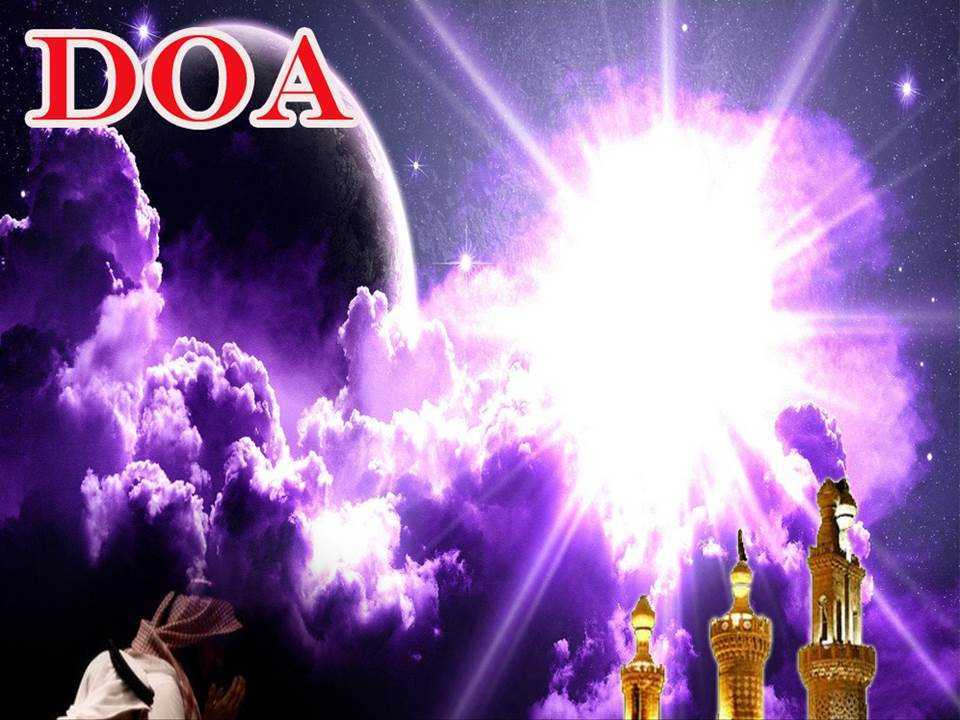 اللَّهُمَّ أَلِّفْ بَيْنَ قُلُوْبِنَا، وَأَصْلِحْ ذَاتَ بَيْنِنَا، وَاجْعَلْنَا مِنَ الرَّاشِدِيْن. اللَّهُمَّ أَحْسِنْ عَاقِبَتَنَا فِى الأُمُوْرِ كُلِّهَا، وَأَجِرْنَا مِنْ خِزْيِ الدُّنْيَا وَعَذَابِ الأَخِرَة، يَا رَبَّ الْعَالَمِيْن.
Ya Allah, lembutkanlah hati-hati kami.. perbaikilah hubungan antara kami. Dan jadilah kami golongan yang mendapat bimbingan daripadaMu. 
Ya Allah.. Perelokkan kesudahan kami dalam segala hal semuanya, dan lindungilah kami daripada kehinaan di dunia dan di akhirat. 
Wahai Tuhan sekalian alam..
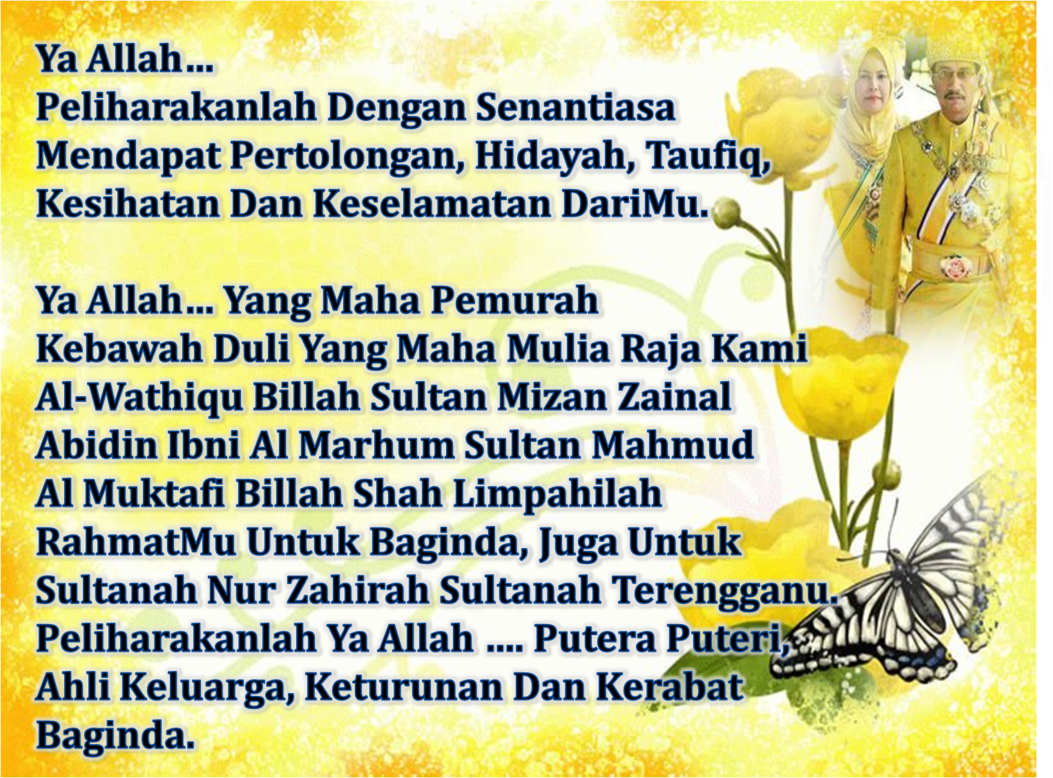 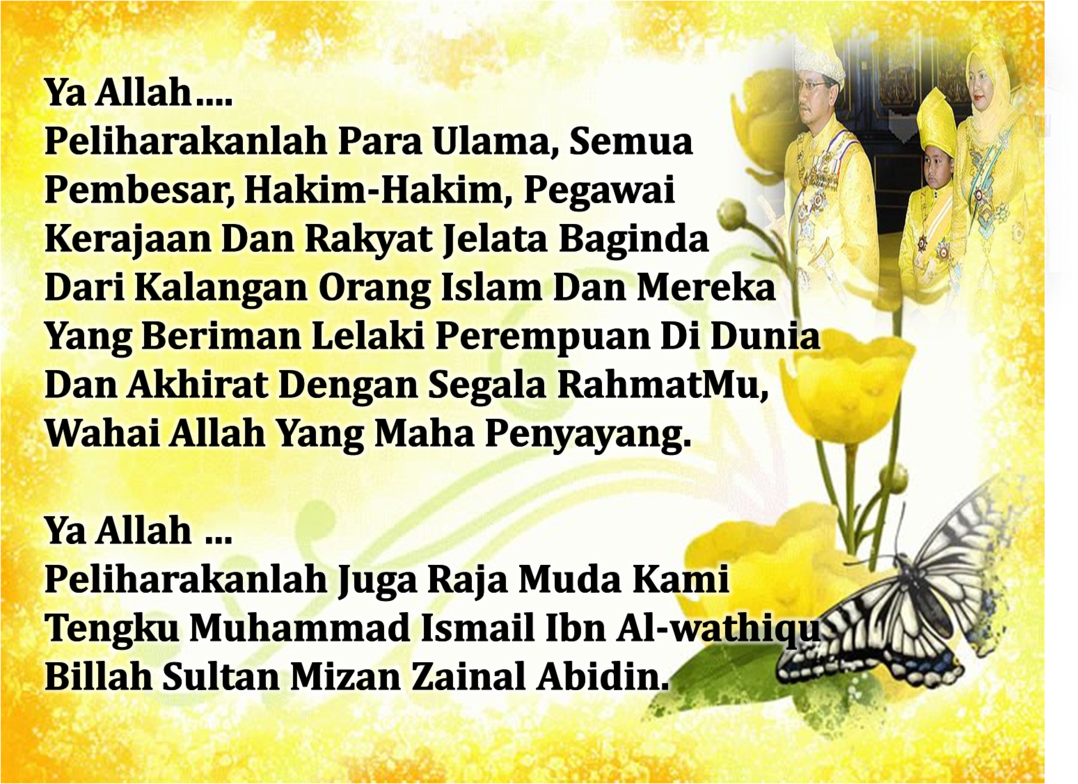 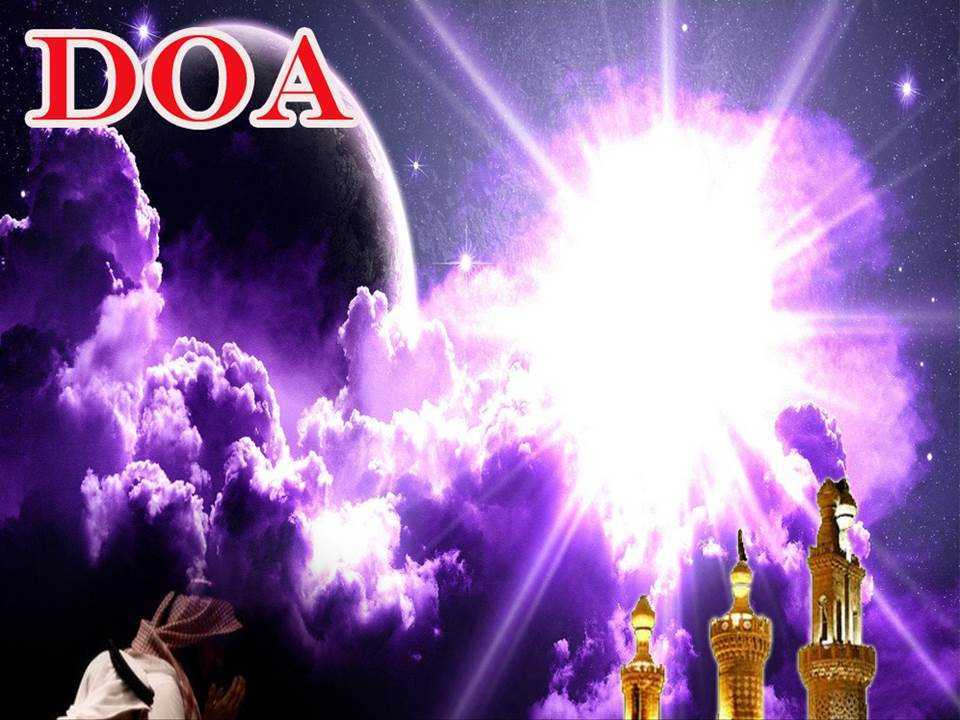 رَبَّنَا ظَلَمْنَا أَنْفُسَنَا وَإِنْ لَمْ تَغْفِرْ لَنَا وَتَرْحَمْنَا لَنَكُوْنَنَّ مِنَ الْخَاسِرِيْنَ. 
لآ إِلَهَ إِلاَّ أَنْتَ سُبْحَانَكَ إِنَّا كُنَّا مِنْ الظَّالِمِيْنَ. رَبَّنَا آتِنَا فِي الدُّنْيَا حَسَنَةً وَفِي الآخِرَةِ حَسَنَةً  وَقِنَا عَذَابَ النَّارِ. وَصَلَّى اللهُ عَلىَ سَيِّدِنَا مُحَمَّدٍ وَعَلىَ آلِهِ وَصَحْبِهِ وَسَلَّمْ. وَالْحَمْدُ للهِ رَبِّ الْعَالَمِيْنَ.
Ya Allah …
Kami Telah Menzalimi Diri Kami Sendiri 
Dan Sekiranya Engkau Tidak Mengampunkan Kami Dan Merahmati Kami Nescaya Kami Akan Menjadi Orang Yang Rugi.
Tiada Tuhan Melainkan Engkau Maha Suci Engkau Sesungguhnya Kami Di Kalangan  Orang-orang 
Yang Menzalimi Diri.
Ya Allah… 
Kurniakanlah Kepada Kami Kebaikan Di Dunia Dan Kebaikan Di Akhirat Serta Hindarilah Kami Dari Seksaan Neraka.
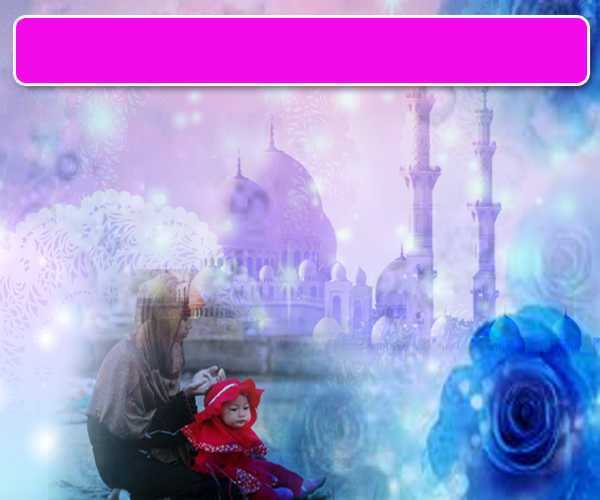 Wahai Hamba-hamba Allah….
Sesungguhnya ALLAH  menyuruh berlaku adil, dan berbuat kebaikan, serta memberi bantuan kepada kaum kerabat dan melarang daripada melakukan perbuatan-perbuatan keji dan mungkar serta kezaliman. Ia mengajar kamu (dengan suruhan dan larangannya  ini) supaya kamu mengambil peringatan mematuhinya.
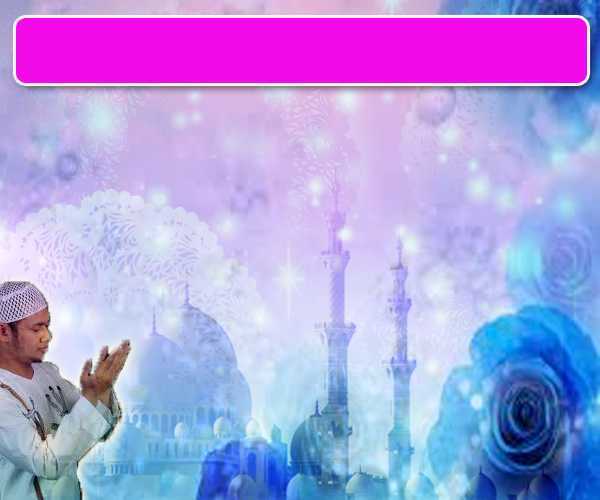 Maka Ingatlah Allah Yang Maha Agung
Nescaya Dia Akan Mengingatimu 
Dan Bersyukurlah Di Atas Nikmat-nikmatNya Nescaya Dia Akan Menambahkan Lagi Nikmat Itu Kepadamu, dan Pohonlah 
Dari Kelebihannya, Nescaya Akan Diberikannya  Kepadamu. Dan Sesungguhnya Mengingati Allah Itu Lebih Besar (Faedah Dan Kesannya) Dan (Ingatlah) Allah Mengetahui Apa  Yang Kamu Kerjakan.
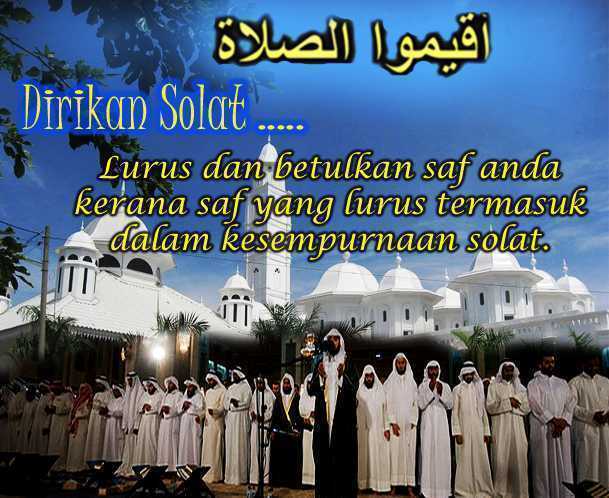 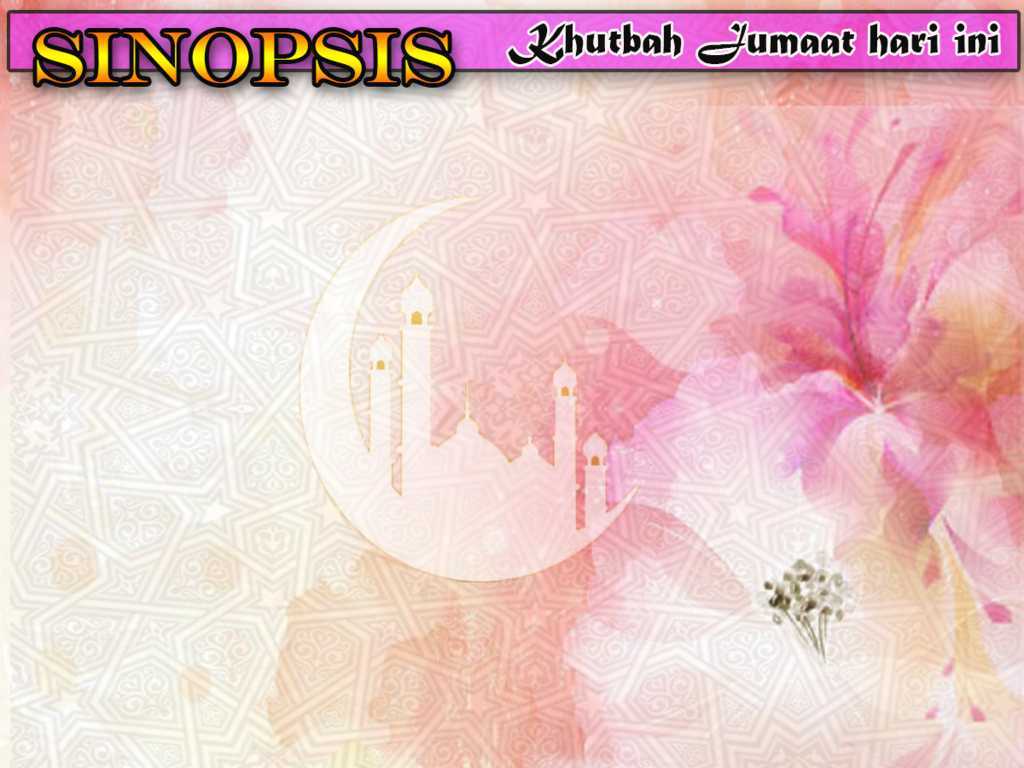 INTISARI KHUTBAH JUMAAT PADA 18/08/2017

TAJUK: “PESANAN BUAT JEMAAH HAJI”
 
HAJI ADALAH IBADAT TERTUA YANG DISYARIATKAN BERTUJUAN MENDEKATKAN DIRI KEPADA ALLAH, MENDAMBAKAN KEDAMAIAN DAN KETENANGAN JIWA SERTA KEAMPUNAN ALLAH.

HAJI YANG DITUNAIKAN DENGAN PENUH IKHLAS DAN BERSIH DARI KEMUNGKARAN, ADALAH PROSES PENGHAPUSAN DOSA, MENGHASILKAN HAJI MABRUR YANG BALASANNYA ADALAH SYURGA.

PARA JAMAAH PERLU FOKUS KEPADA MATLAMAT HAJI DENGAN MEMANTAPKAN ILMU DAN AZAM MEREBUT PELUANG BERIBADAT SELAIN MEMPASTIKAN KESEMPURNAAN RUKUN, WAJIB, SUNAT DAN ADAB-ADABNYA.

PASTIKAN JUGA BERAZAM UNTUK MENGAMBIL IBROH DARIPADA  مشاعر الحج  DAN MEMANTAPKAN MENTAL DAN FIZIKAL DI SAMPING TIDAK DILENGAHKAN OLEH URUSAN REMEH SEPERTI ‘SHOPPING’, ‘BERWHATSAPP’ DAN BERSUAFOTO.